Возобновляемые источники энергии
    
Лекция 4.1:
 Основы ветроэнергетики. Ветровой поток как источник энергии для ветроэлектрических установок
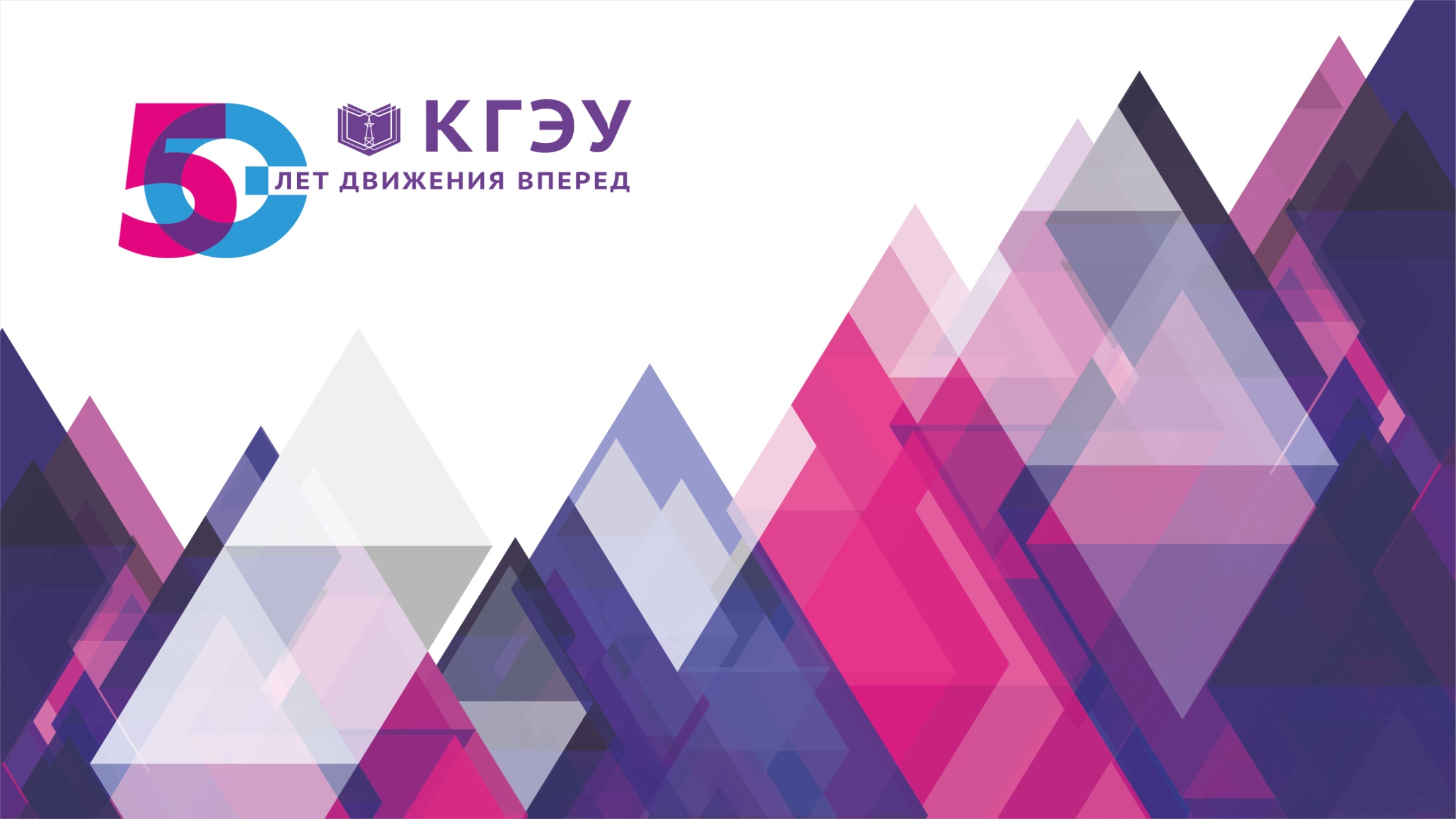 Ветроэнергетический кадастр в точке А:
Средняя скорость ветра V0, м/с 
Коэффициент вариации  Cv, о.е.
Повторяемости скорости ветра (дифференциальные, теоретические) t(V), %
Обеспеченность скорости ветра P(V), %
Повторяемость направлений ветра (НВ) t(НВ) , %
Удельная мощность Nуд и удельная энергия ветра Эуд
Временные вариации скорости ветра
 Максимальная скорость  ветра, м/с 
Вертикальный профиль средней скорости ветра
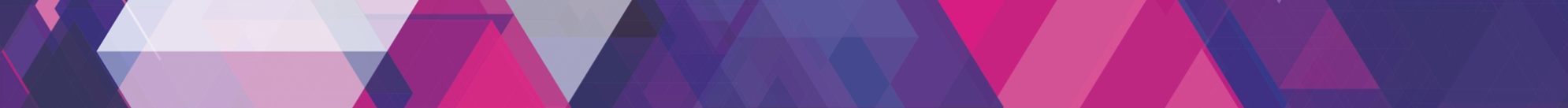 2
Мощность ветрового потока (ВП)
Кинетическая энергия ВП:




Масса воздуха, протекающего через это сечение за единицу времени:



Мощность ВП:



Удельная мощность ВП:
V
Сечение площадью
F [кв.м]
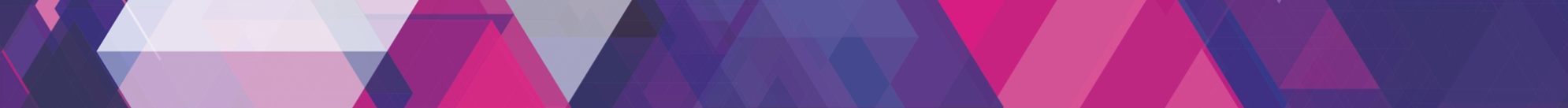 3
Зависимость плотности воздуха от температуры и высотных отметок над уровнем моря
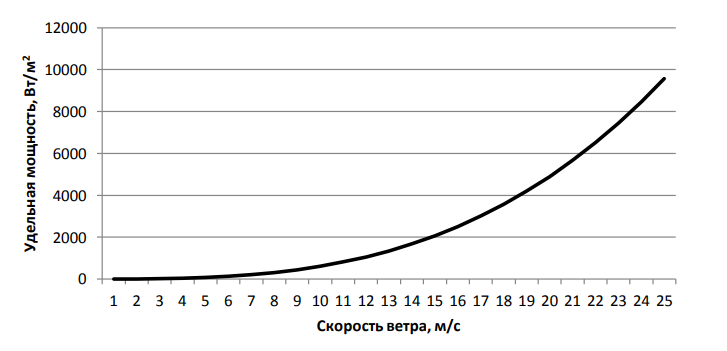 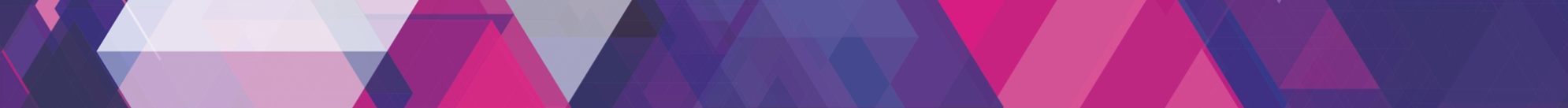 4
4
Двухпараметрическое распределение Вейбулла для различных γ
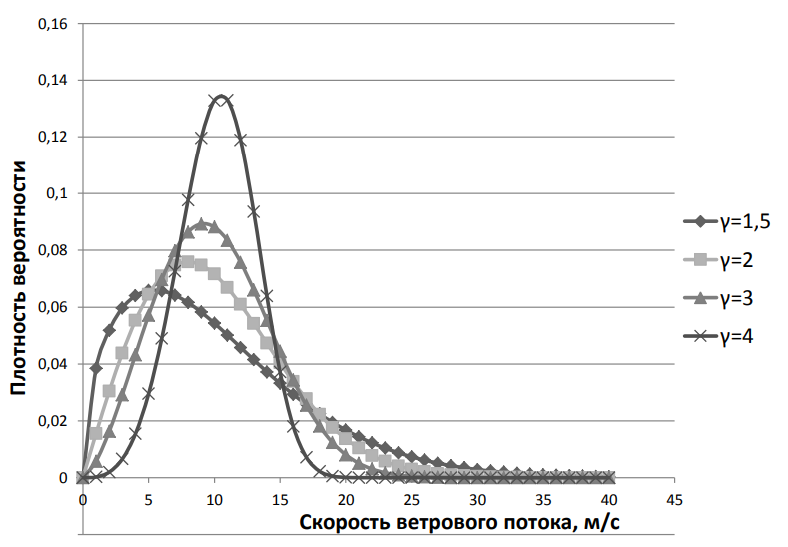 Параметры распределения Вейбула (γ — безразмерный параметр формы, β — параметр масштаба, м/с), определяются местными условиями.
Для случая, когда среднестатистическая скорость ветрового потока равна 10 м/с (т. е. β = 11,3 м/с) на рисунке приведён график для четырёх наиболее распространённых значений γ. Из графика видно, что при β = const с увеличением γ существует тенденция расширения вероятности присутствия диапазона высоких скоростей ветрового потока, т. е. для ветроэнергетики высокие значения γ предпочтительней. Для большинства метеорологических станций России γ ≈ 2,0.
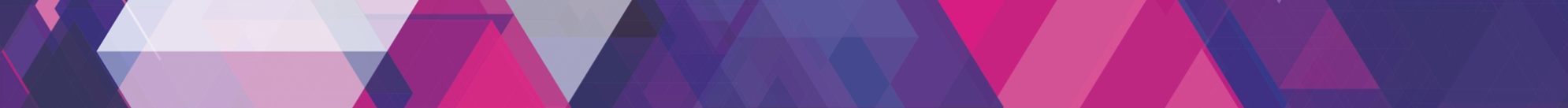 5
Взаимодействие ветрового потока с ветровой турбиной при различной  частоте вращения
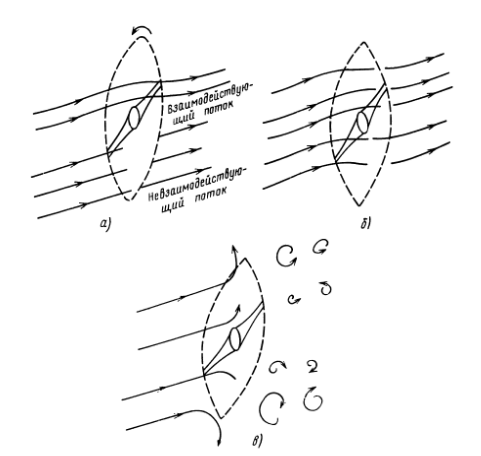 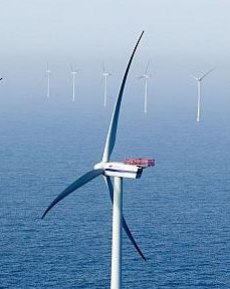 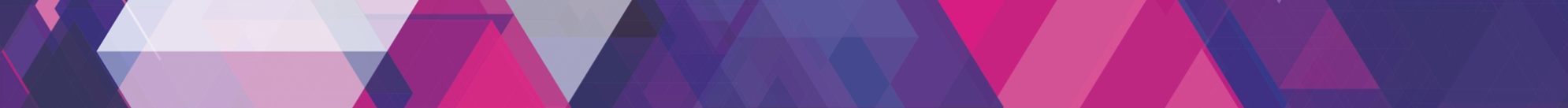 6
Расчет основных многолетних энергетических характеристик ветра по многолетнему ряду наблюдений
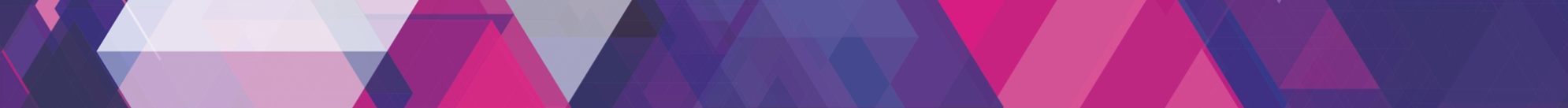 7
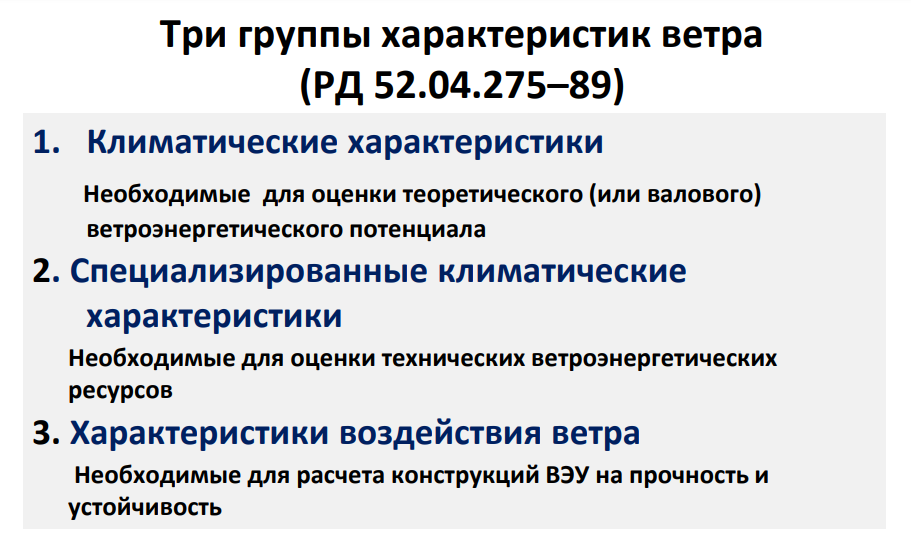 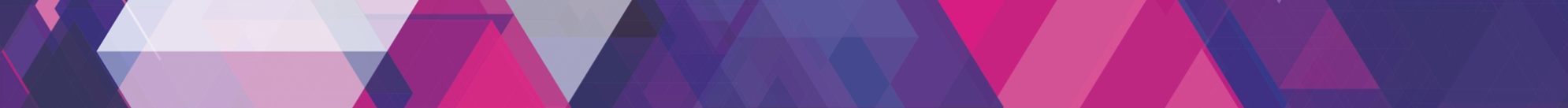 8
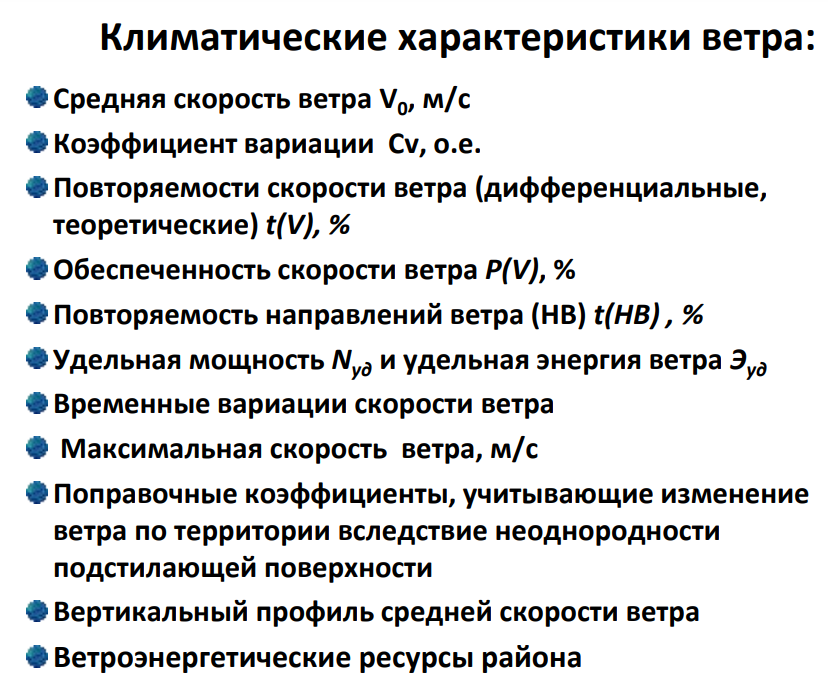 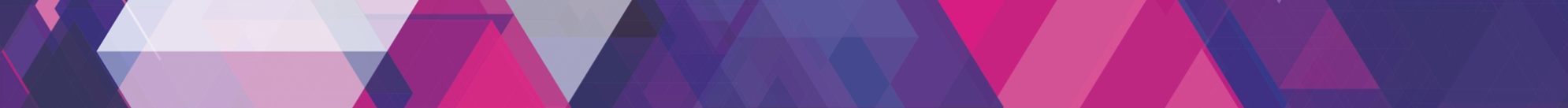 9
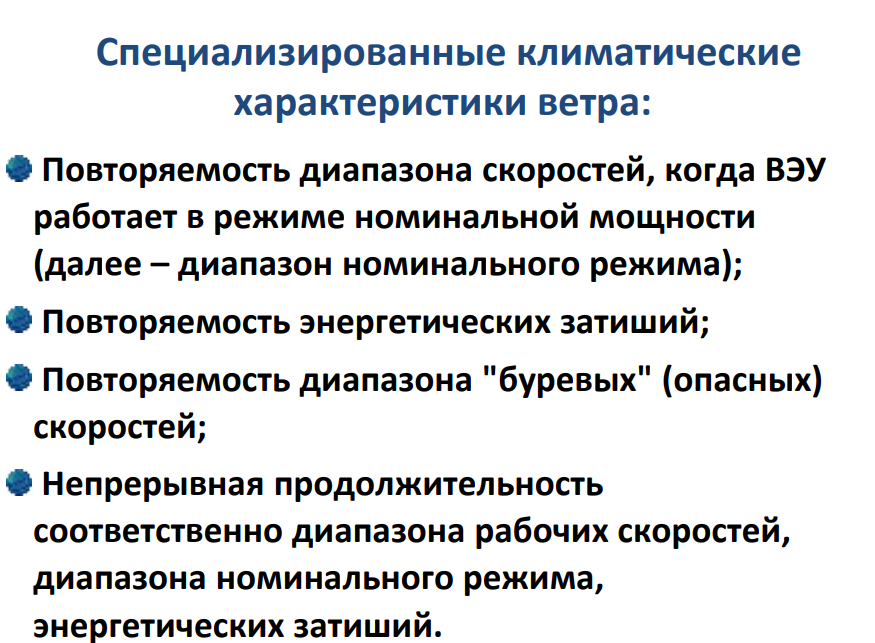 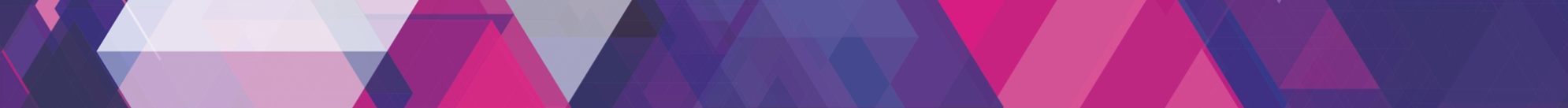 10
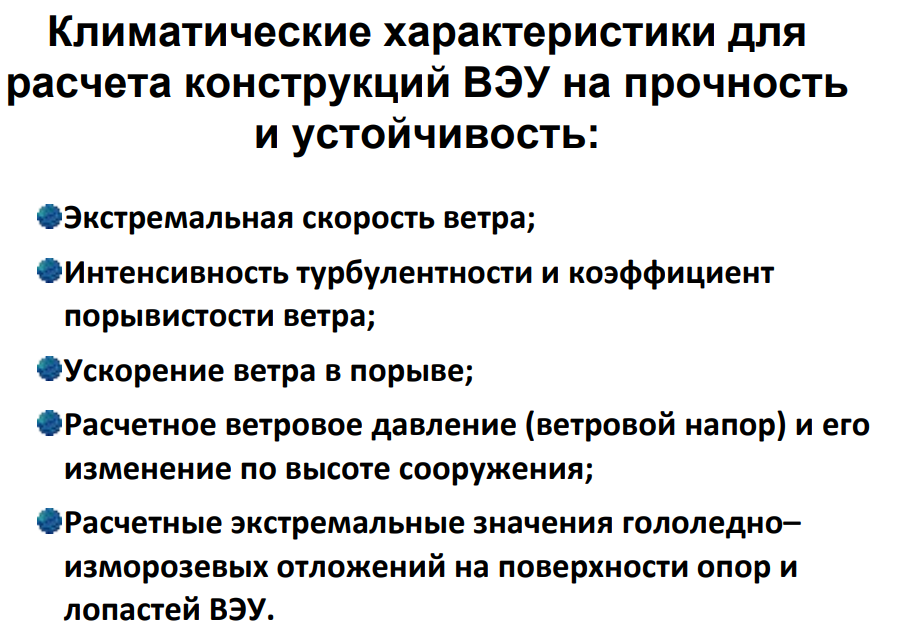 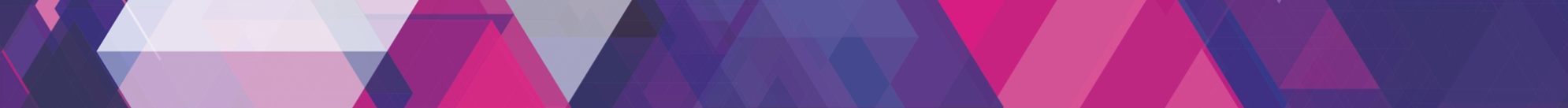 11
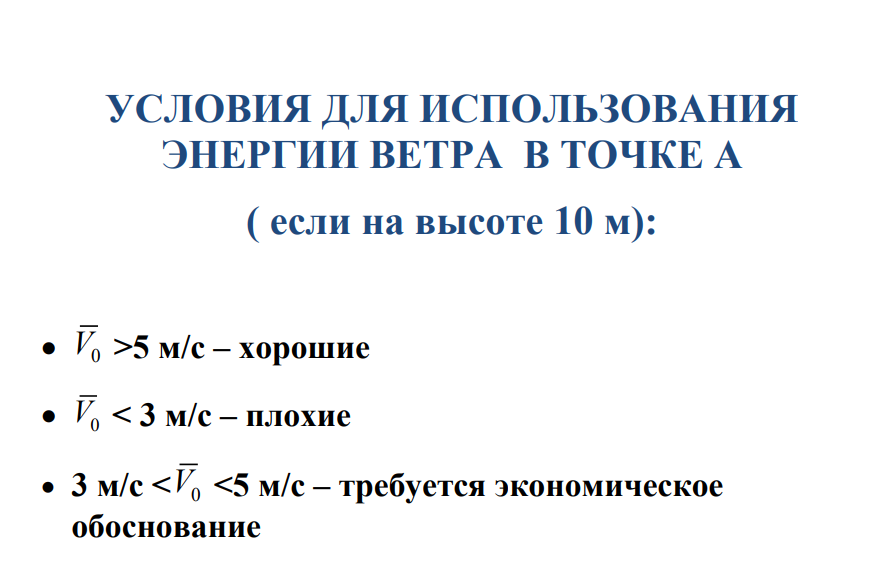 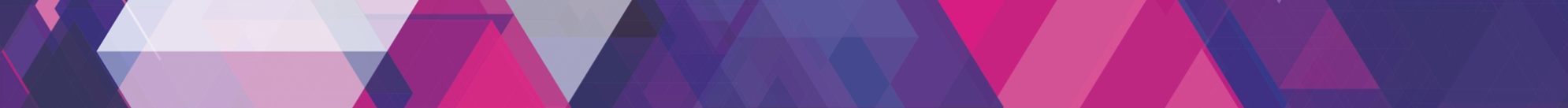 12